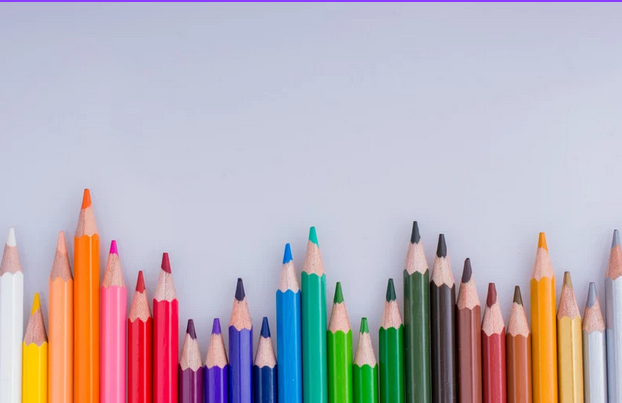 Mon école
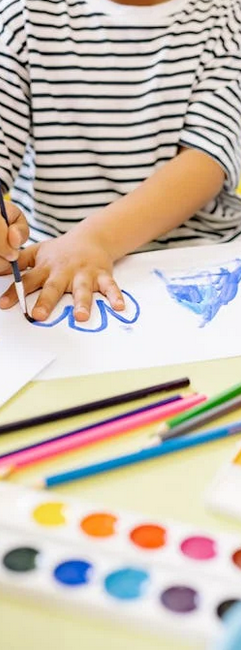 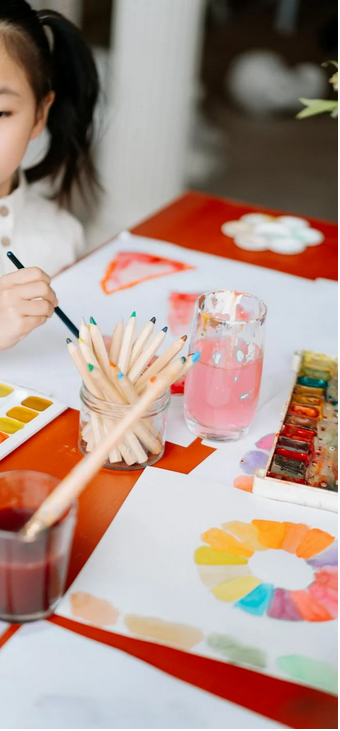 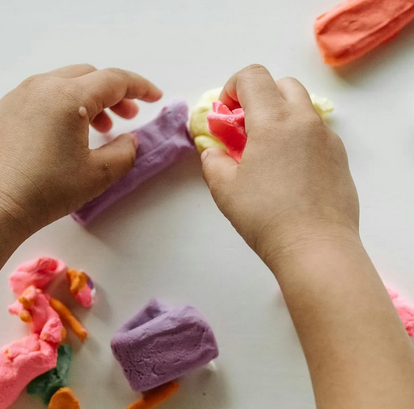 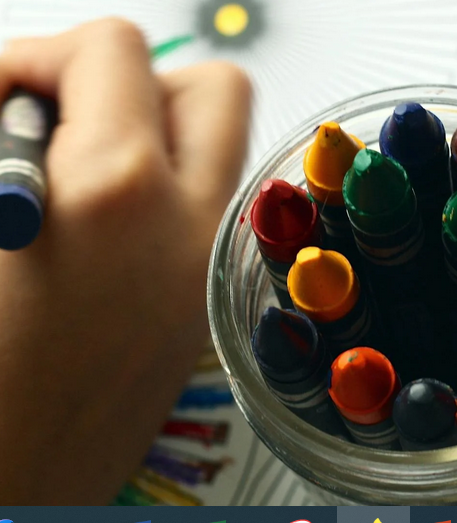 Les personnes dans l’école
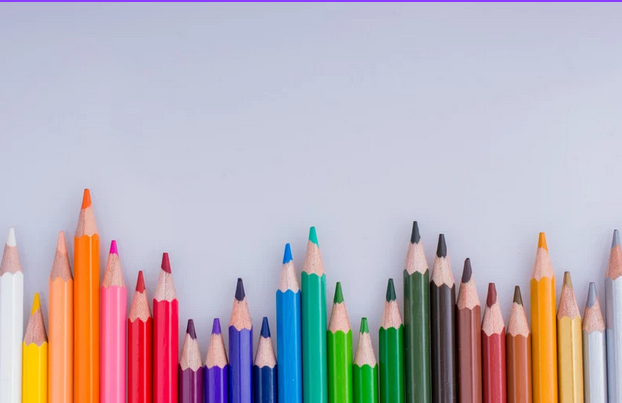 M. ………..
Enseignant ……..
La directrice  
Mme ………….
Mme. ……………..
Conductrice de bus
Mme ………..
ATSEM
Mme ………..
Accueil périscolaire
M. ………..
Restauration Scolaire
Mme ………..
......................
M. ……………..
………….
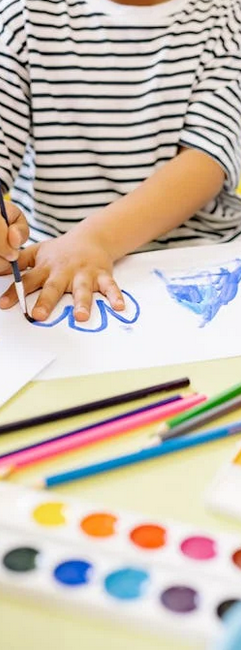 Les personnes dans l’école
M. ………..
Enseignant ……..
La directrice  
Mme ………….
Mme. ……………..
Conductrice de bus
Mme ………..
ATSEM
Mme ………..
Accueil périscolaire
M. ………..
Restauration Scolaire
Mme ………..
......................
M. ……………..
………….
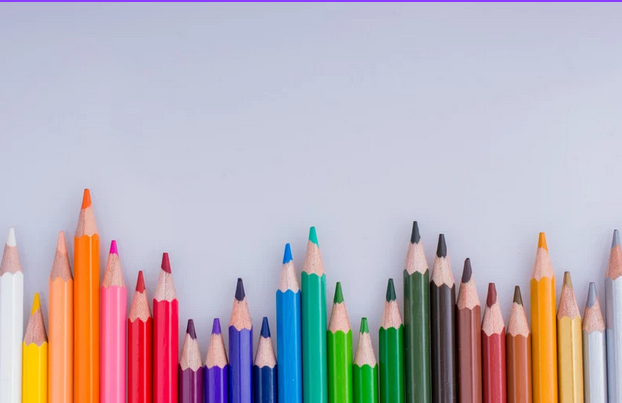 Les lieux dans l’école
La classe
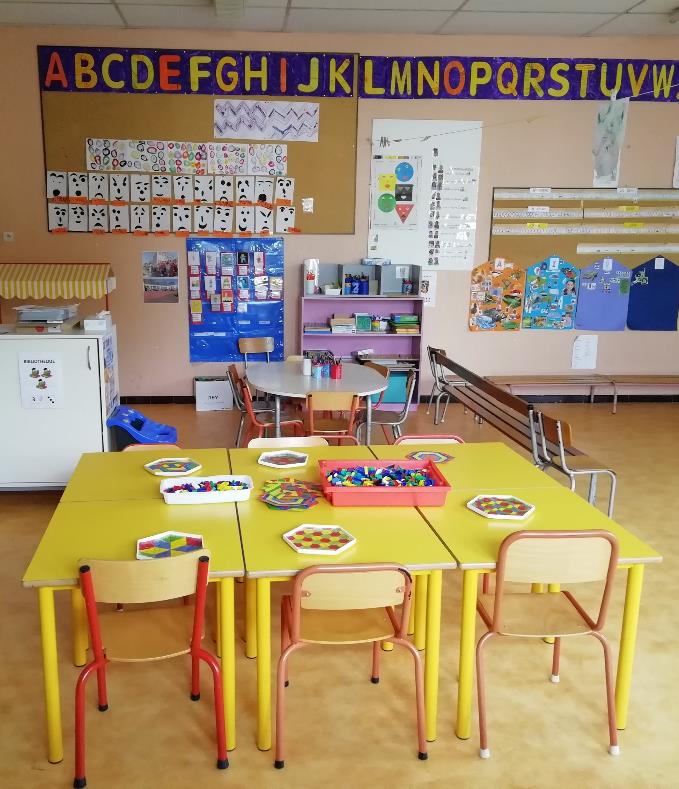 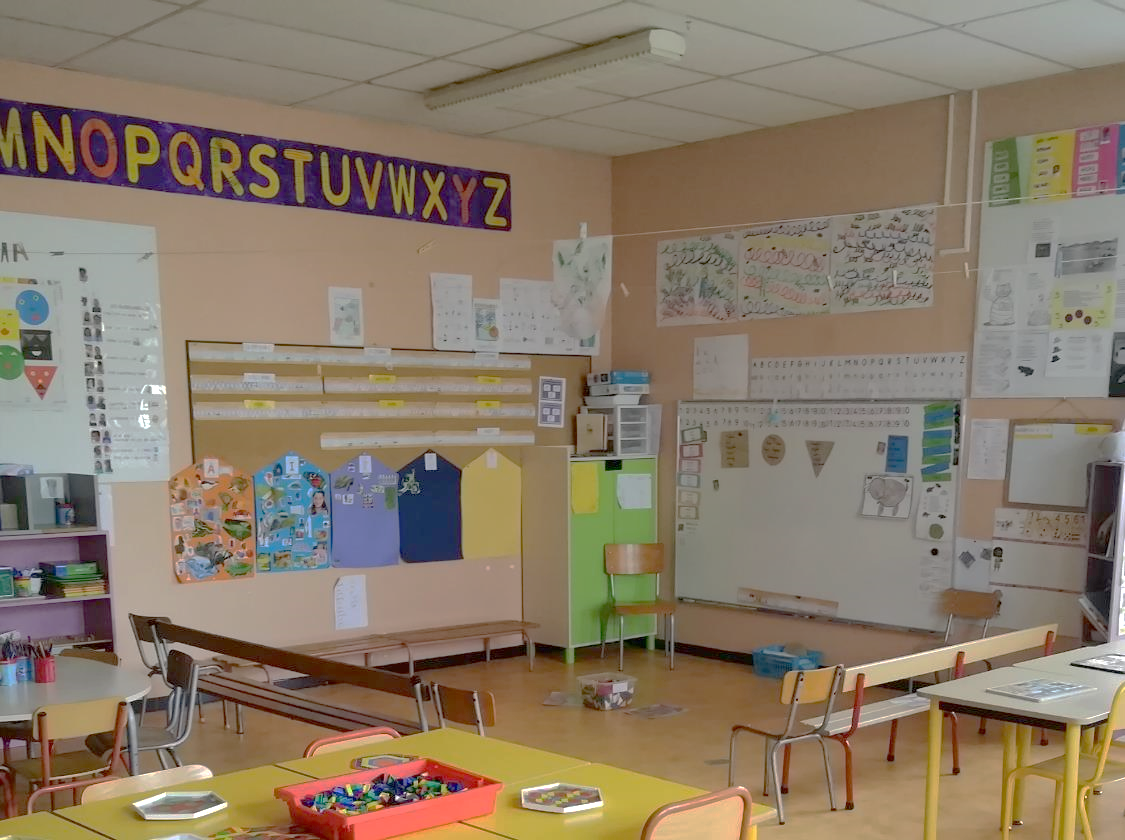 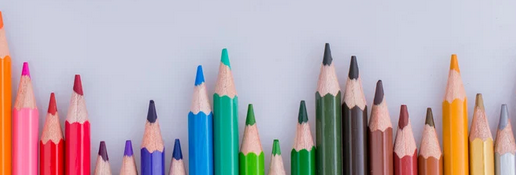 Quelques activités
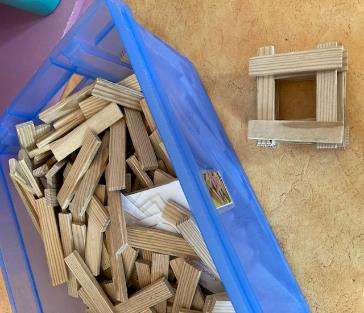 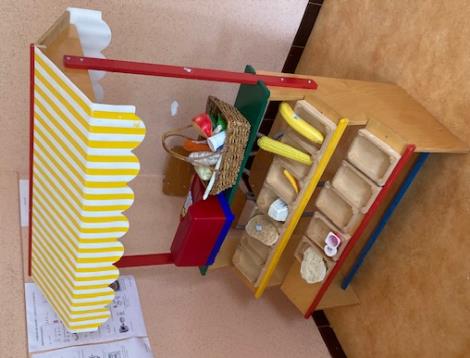 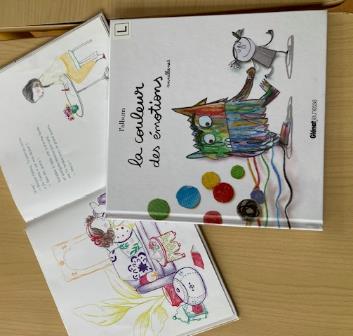 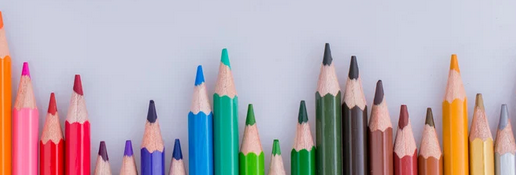 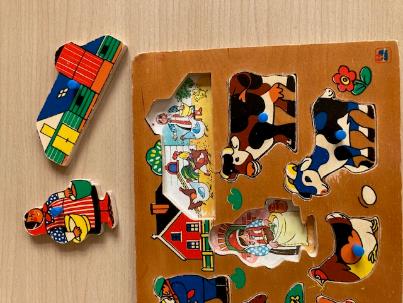 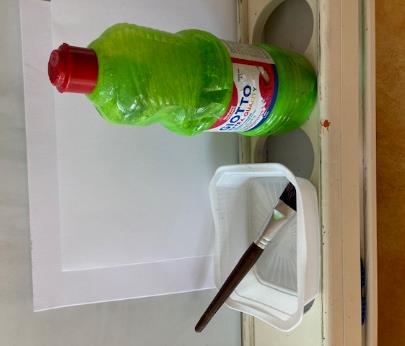 La cour de récréation
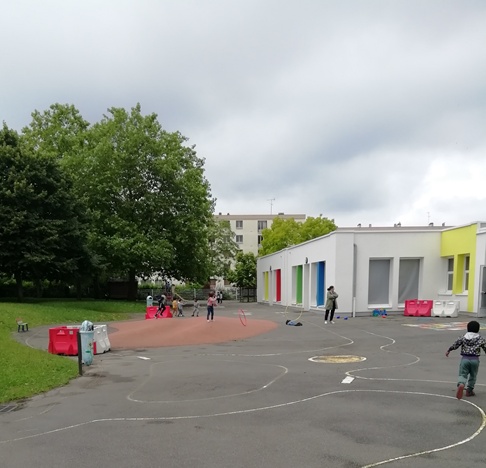 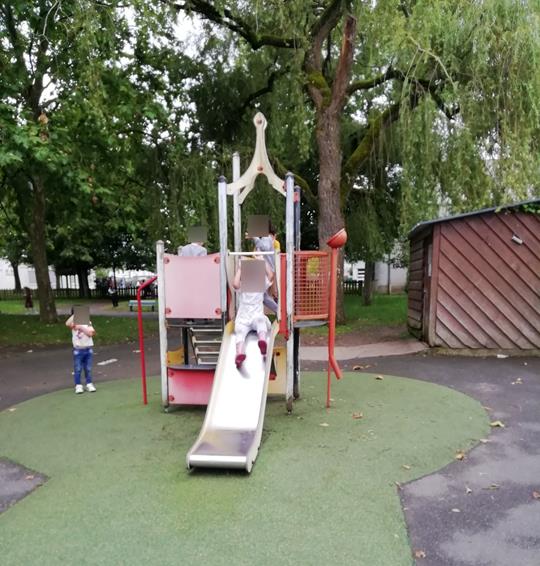 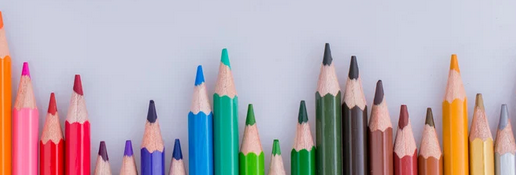 La salle de motricité
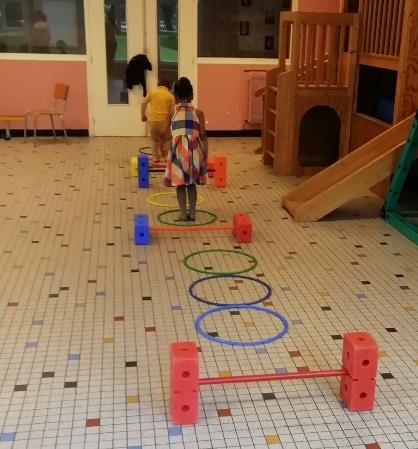 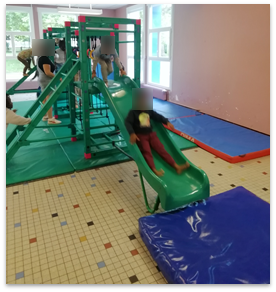 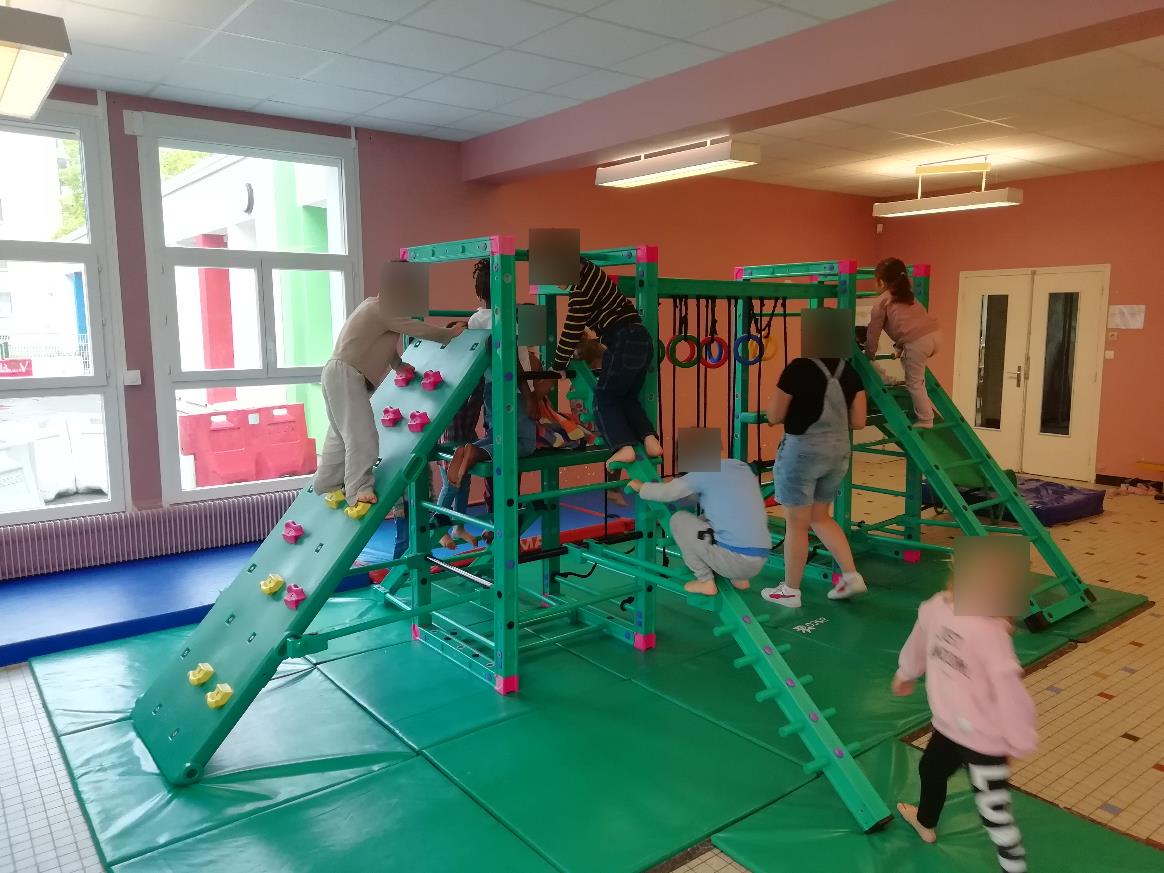 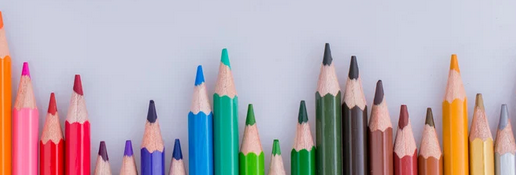 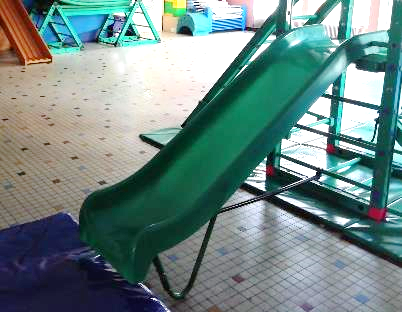 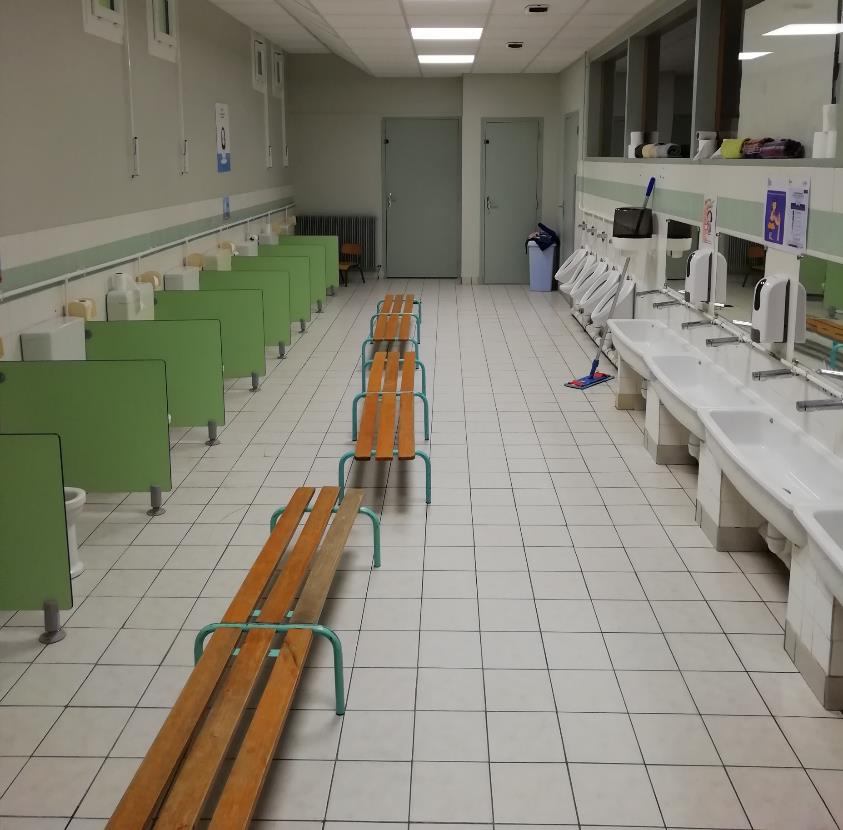 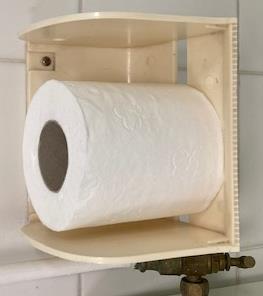 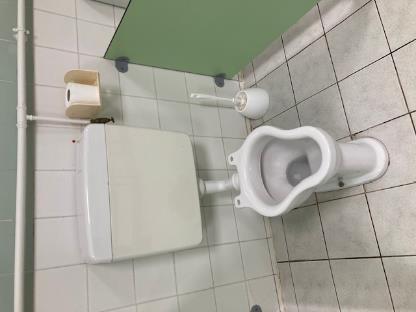 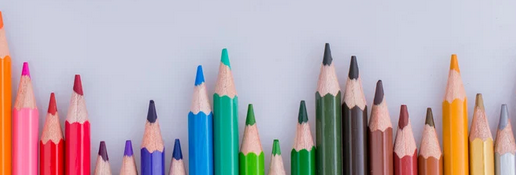 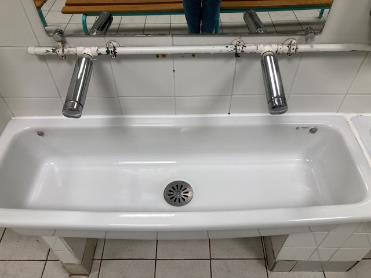 Les toilettes
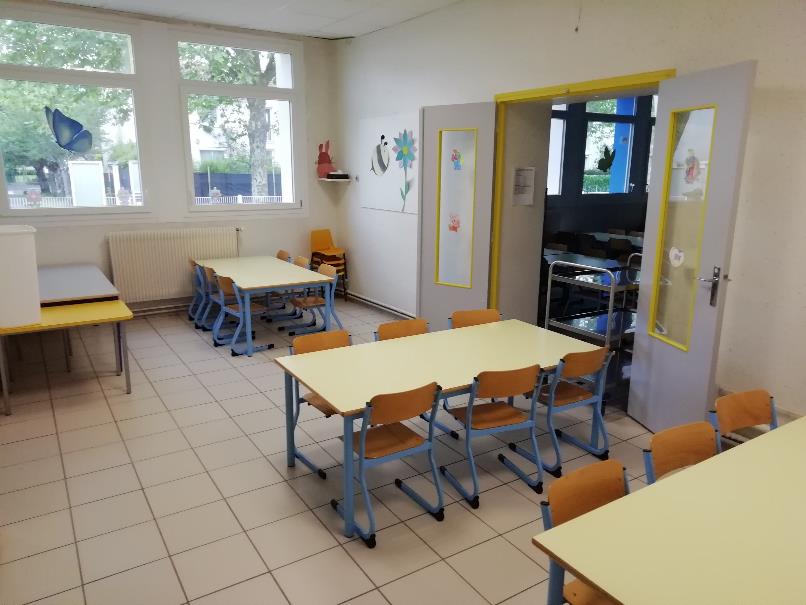 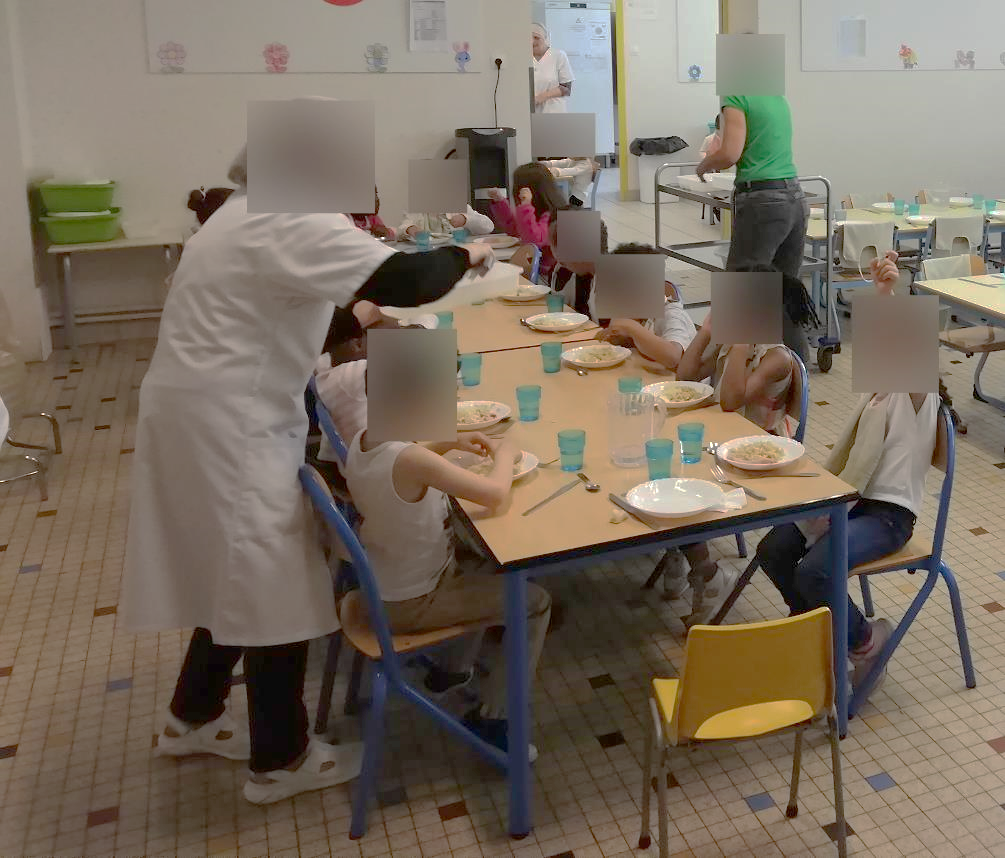 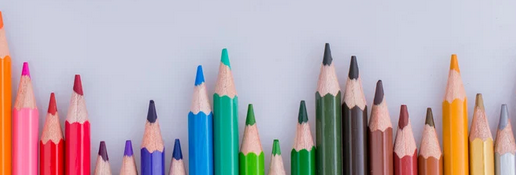 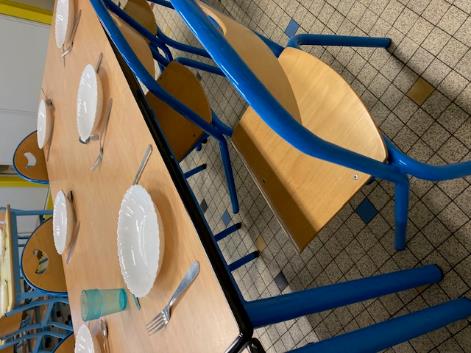 La cantine
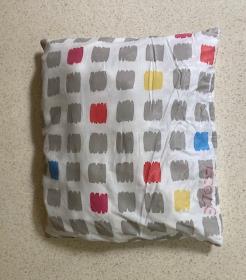 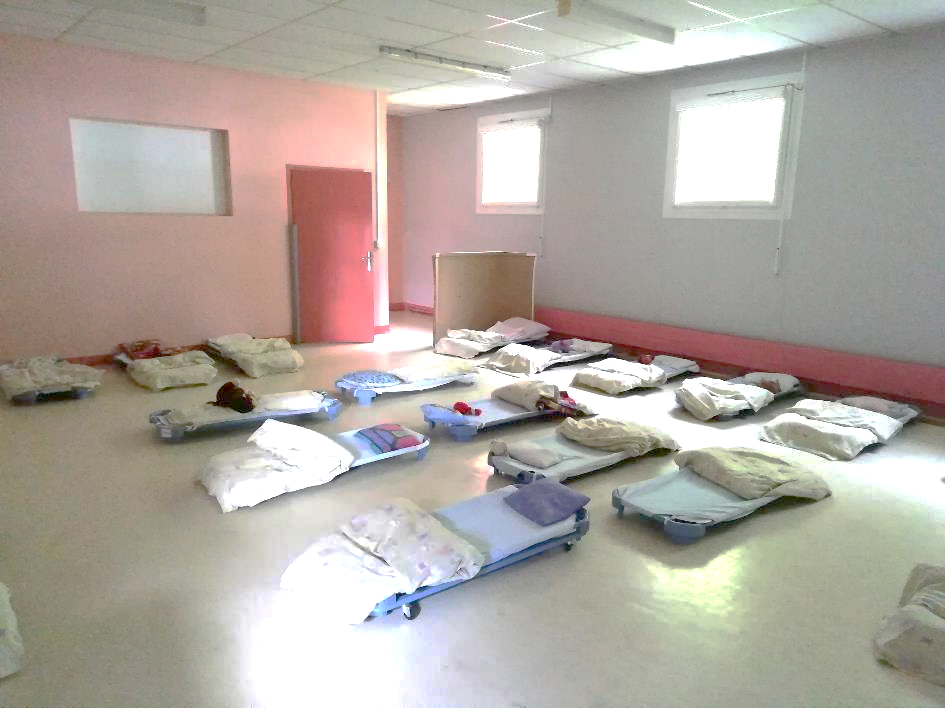 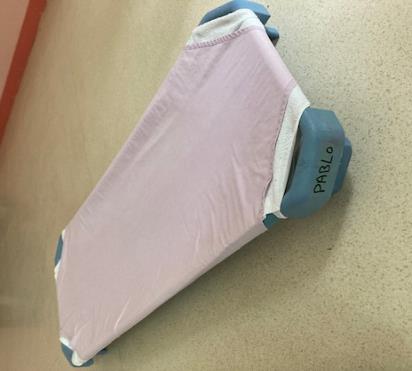 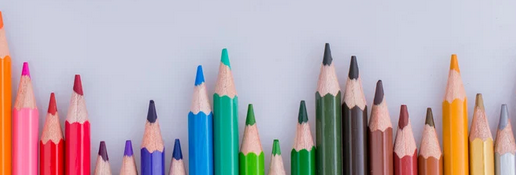 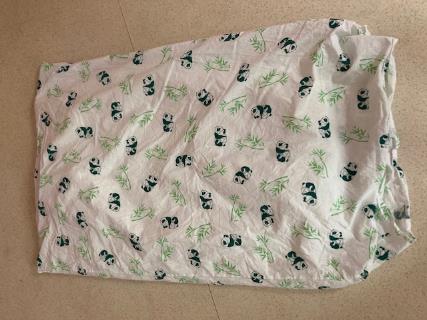 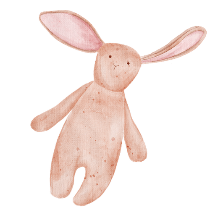 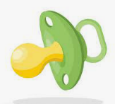 Le dortoir
Mon 1er jour
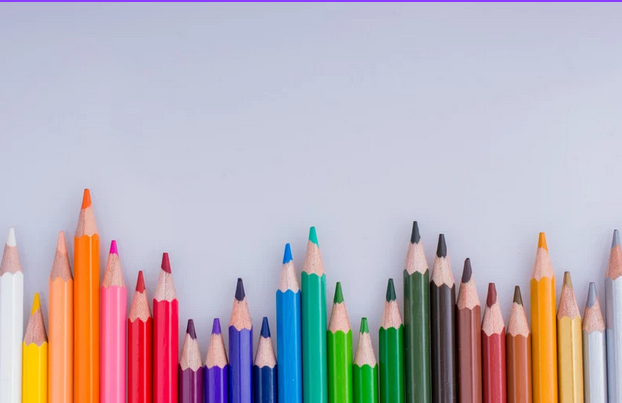 Possibilité de mettre une photo : de l’enfant et de ses parents, 
			       d’une activité …